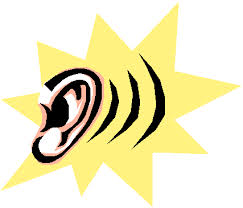 Sound Review
Sound
A type of energy that you can hear
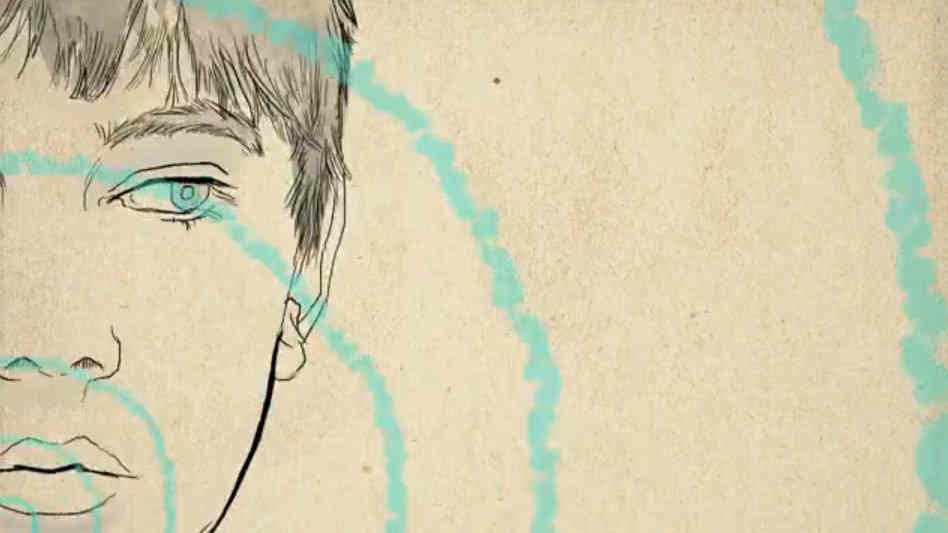 Pitch
How high or low a sound is
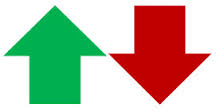 Vibrations
A rapid back and forth movement
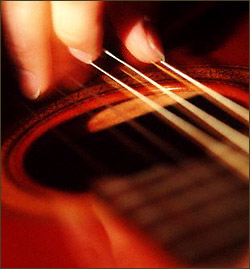 A faster vibration makes a higher pitch
A slower vibration makes a slower pitch
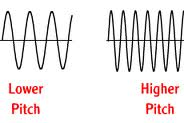